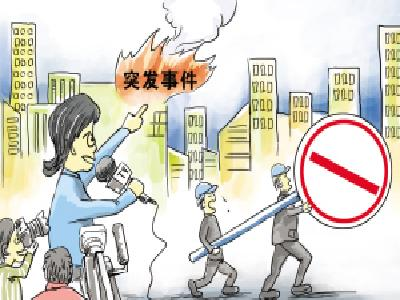 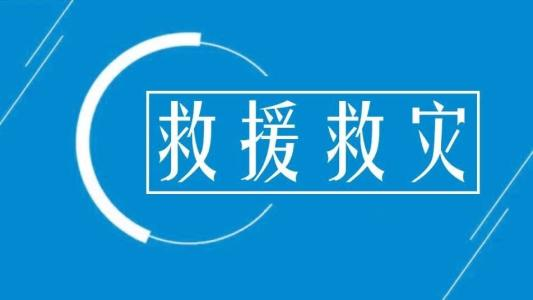 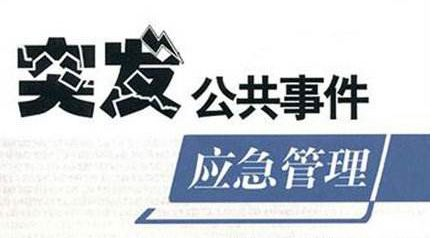 新时代国家应急管理体制的创新发展（上）
王宏伟  中国人民大学公共管理学院教授
目  录
一、我国应急管理发展历程回顾
二、综合性应急管理为何停滞
三、组建应急管理部的“9+4”模式
四、应急管理部的挑战
五、应急管理部的风险
一、我国应急管理发展历程回顾
（一）单灾种应对适应时期
面对的风险较为简单且确定
1949年—1978年
单灾种应对时期
1950年
国家成立了防汛抗旱指挥部
（二）单灾种应对不适应时期
1978年—2003年
单灾种应对不适应时期
国家成立多个高层次的议事协调机构
1989年
成立中国国际减灾委员会（现国家减灾委员会）
2000年
成立国务院抗震救灾指挥部
2003年
成立国务院安全生产委员会
20世纪80年代，中国开始出现应急管理的概念。
1979年，美国三里岛核电站核泄漏事故；
1986年，前苏联切尔诺贝利核电站泄漏事故。
国际原子能机构要求各个有核国家加强核安全的监管工作。
由于冷战尚未结束，核应急涉及国家安全，故部门处于一种高度保密的状态。
我国成立了应急管理办公室，主要负责核应急工作。
（三）综合性应急管理发展时期
人类进入21世纪后所面对的各种安全问题、风险和挑战具有高度的复杂性和不确定性。
2003年，中国发生严重的非典疫情。
2001年美国发生“9·11事件”。
1949年到1978年
单灾种应对能有效地适应各种风险和挑战。
通过高层次议事协调机构来应对日趋复杂的风险和不确定性。
1978年到2003年
2006年
国家成立森林防火指挥部。
风险和挑战发生本质的改变，具有高度复杂性和不确定性。
21世纪之后
政府的办公厅或办公室，成立了内设机构——应急管理办公室。
国务院成立了国务院应急管理办公室。
省级人民政府、地级市人民政府、县级市人民政府的办公室成立应急办。
应急办的主要作用
最关键
A
B
C
应急
值守
综合
协调
信息
汇总
推力：2003年的非典
应急办成立
拉力：2008年召开奥运会
应急管理：“一案三制”
A
B
C
D
突发事件应急预案
突发事件应急体制
突发事件应急机制
突发事件应急法制
（四）综合性应急管理停滞时期
2008年到2018年
综合性应急管理停滞时期
我国面对常规突发事件时，应急体制、应急体系的运转能力非常强。但是遭遇非常规突发事件时，看起来牢不可破、坚不可摧的应急管理体制、体系，又漏洞百出、捉襟见肘。
（五）应急管理走进新时代
应急管理走进新时代
2018年
要组建应急管理部
农业社会
工业社会
信息社会   后工业社会
A
B
C
人类发展历史的三种社会形态
社会形态
风险
时期
农业社会
简单而确定
改革开放前
工业社会
低度复杂、低度不确定
改革开放后
信息社会
高度复杂、高度不确定
21世纪后
不再是一种线性演进的过程，而具有很强的复杂性、复合性、耦合性，甚至是高度的叠加性，且不可预测、不可预盼、不可预知。
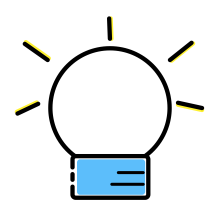 21世纪之后，面对的危机多为系统性危机。
二、综合性应急管理为何停滞
（一）综合性应急管理停滞的原因
1、应急预案
以“一案三制”为核心构建的综合性应急管理体制，基本上是以工业社会的低度复杂性、低度不确定性风险为假设背景的。它瞄准和锁定的并不是后工业社会中具有高度复杂性、高度不确定性的风险。
体现人类进入21世纪，即后工业社会之后，所面对的具有高度复杂性、高度不确定性的风险。
2012年北京发生了“7·21”暴雨
应急预案做得不详细、不系统、不扎实、不细致？
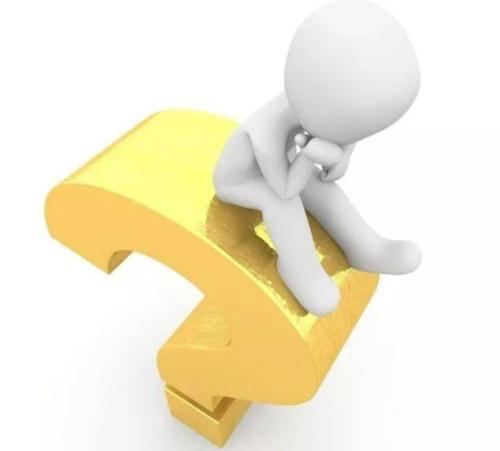 应急体系应对高度复杂、高度不确定性风险时，缺少灵活性、适应性和响应性？
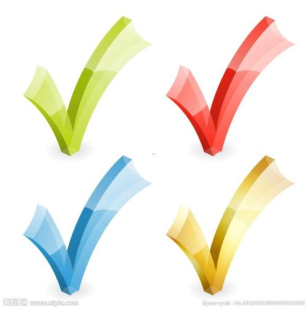 更高层面
2、体制方面
体制
指应急管理的组织方式。
机制
指应急管理中，所采取的一些具体的方法。
体制决定机制。体制有刚性，机制有柔性。机制一定要在体制的框架下，才能发挥作用。
体制为机制创新预留的空间总是有限的。
应急办的三个职能中，应急值守和信息汇总是从属性职能，它从属于综合协调。
现在面对的风险，具有很强的联动性和耦合性。
为什么说综合协调是最为关键的呢？
案例：山东新汶煤矿
A
把应急办设在党委
三种设想
B
把应急办设在公安局
C
把应急办设在政府的办公厅或办公室
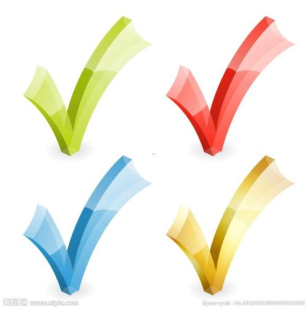 应急办作为政府的办公厅或办公室的内设机构，相对于它要协调的部门，职级过低。
铁道部
国家发改委
卫生部
国务院应急办
2008年年初，发生南方雪灾后，国务院在煤电油运和抢险抗灾应急指挥中心设立相关指挥部。
应急管理的体制不顺，给机制的创新也带来了巨大的阻碍。
中国应急管理的体制建设已经进入了瓶颈期。
3、法制方面
2007年我国颁布《中华人民共和国突发事件应对法》。
《中华人民共和国突发事件应对法》是应对突发事件的母法或根本大法。
党的十八大之后，中国的安全体制也发生了很大的变化。中央层面成立了中央国家安全委员会。中国应对巨灾的模式也在悄然地发生变化。
雅安的芦山地震
云南的鲁甸地震
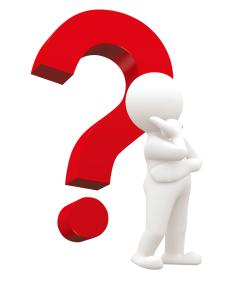 党的十八大之后，中国巨灾应对模式发生了怎样的变化？
巨灾应对模式变成以地方应对为主，中央提供支持。
（二）我国应急管理体制存在的问题
常规突发事件及非常规突发事件应对能力不对称
01
应对常规突发事件的能力越来越强；
应对非常规突发事件的能力依旧薄弱，甚至出现了极强和极弱的高度不对称。
当前应急制度设计不适应突发事件的跨界性
02
当前我国应急制度设计以行政区域为基础、以致灾因子为导向，强调分类管理、分级负责。现实中，复杂性巨灾会突破既有的分级、分类的制度设计。
当前应急制度设计与突发事件的蝴蝶效应存在逻辑冲突
03
在后工业社会，突发事件越来越具有蝴蝶效应。
常规突发事件处理方式无法用于非常规突发事件
04
常规突发事件
由于常规突发事件是周期性发生且有规律可循的，相关部门可以按照其既有的职责设定来调动本土化的资源进行应对，且某个专业部门的职责设定契合程度比较高。
非常规突发事件
非常规突发事件使得既有的职责、职能设定被完全打乱，危机现场的情境是高度动荡和复杂的。在这种情况下，只能领导靠前指挥。
应急办或成“僵尸部门”
05
应急管理的首要职责：防范化解重大安全风险。
应急管理的主要任务：高效应对非常规突发事件。
三、组建应急管理部的“9+4”模式
（一）“9+4”模式
国务院机构改革前部门职责
国家安全生产监督管理局的安全生产职能
农业部的草原火灾防范职能
国家林业局的森林火灾防范职能
水利部的防汛抗旱职能
公安部的消防职能
1
2
3
4
5
九个部门
民政部
国土资源部的地质灾害防范职能
国家地震局
国务院应急管理办公室
6
7
8
9
自然灾害救助职能
国务院机构改革前协调机构
高层次议事协调机构
01
03
国家减灾委员会
国家防汛抗旱总指挥部
国家森林草原防灭火指挥部
02
04
国务院抗震救灾指挥部
国家森林防火指挥部
应整合，尽整合
大部制改革，不应漫无边界。应急管理部对应的是绝大部分的自然灾害和主要事故的应对职责。不为整合而整合，增加协调成本。
海洋灾害
核   事故
应急管理部被称为改革关注热点的原因
02
跨军地
01
涉及的部门非常多
03
应急管理部的自我要求非常高